■PRICE CARD
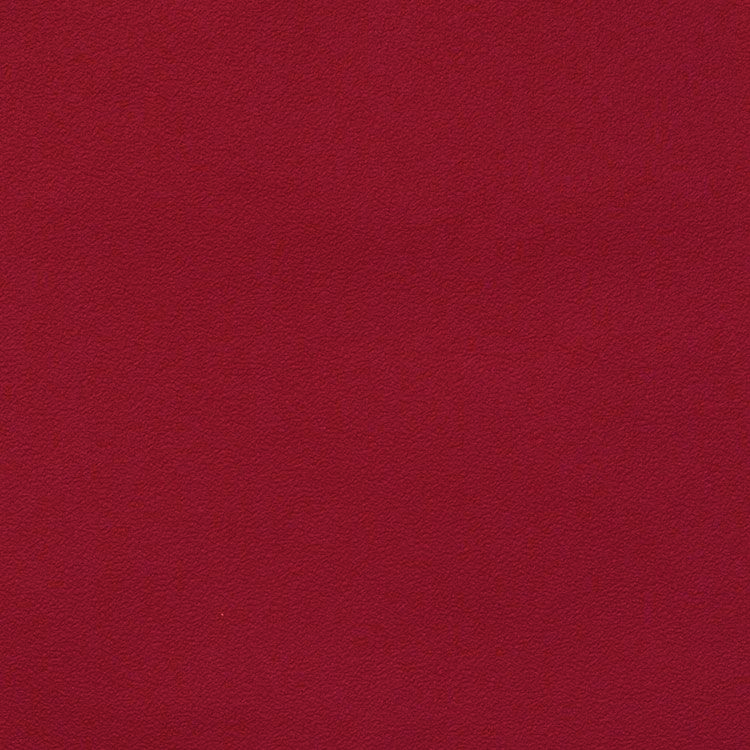 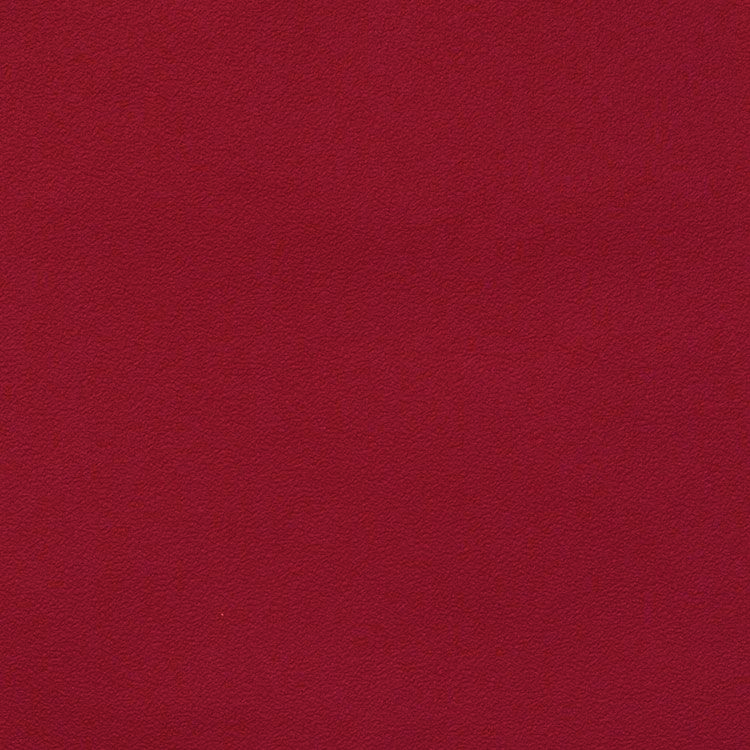 ミルビュイ・メルキュレイ
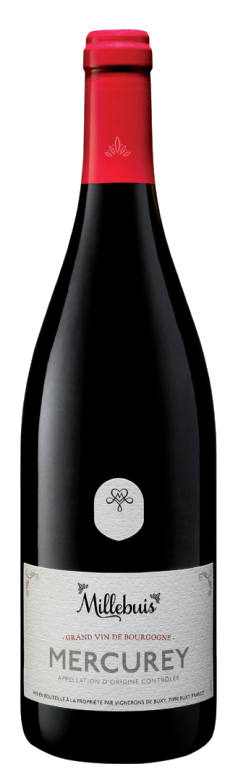 ミルビュイ・メルキュレイ
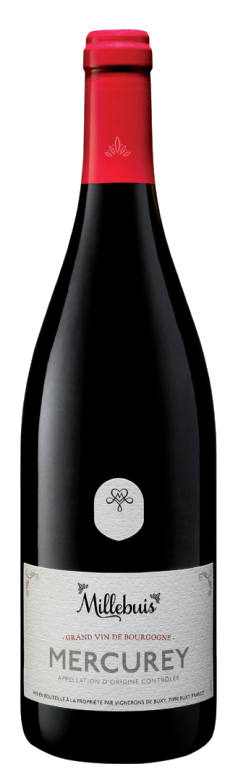 コート・シャロネーズの上質な
ブルゴーニュ ピノ・ノワール
コート・シャロネーズの上質な
ブルゴーニュ ピノ・ノワール
原産国：フランス/ブルゴーニュ
生産者：ヴィニュロン・ド・ビュクシー
品種　：ピノ・ノワール
味わい：赤・辛口・ミディアムボディ
原産国：フランス/ブルゴーニュ
生産者：ヴィニュロン・ド・ビュクシー
品種　：ピノ・ノワール
味わい：赤・辛口・ミディアムボディ
8,250
円 (税込)
希望小売価格
価格
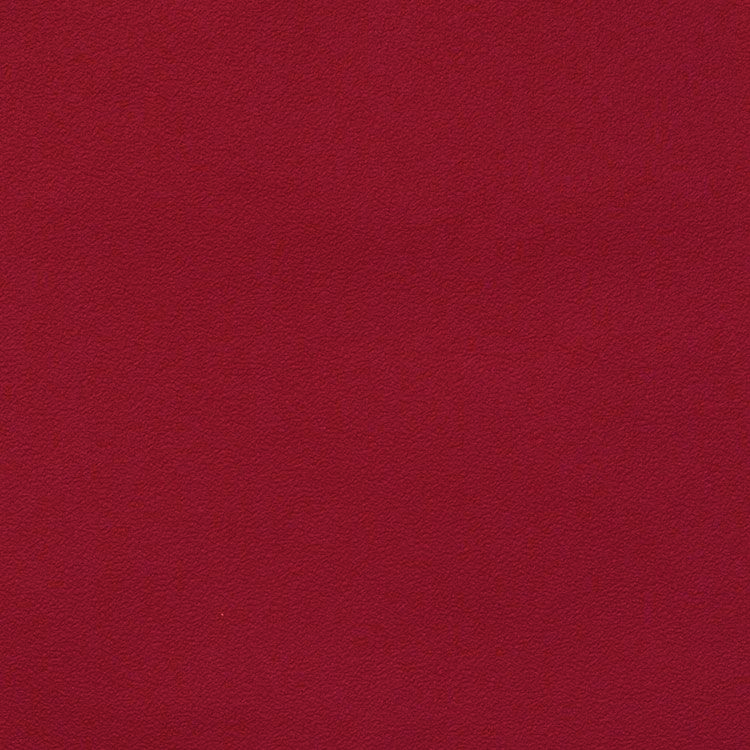 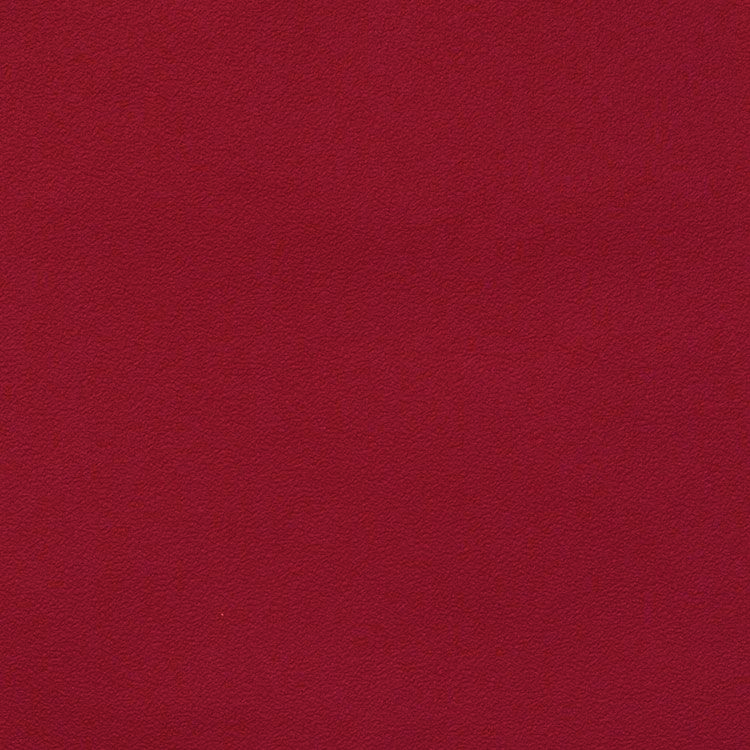 ミルビュイ・メルキュレイ
ミルビュイ・メルキュレイ
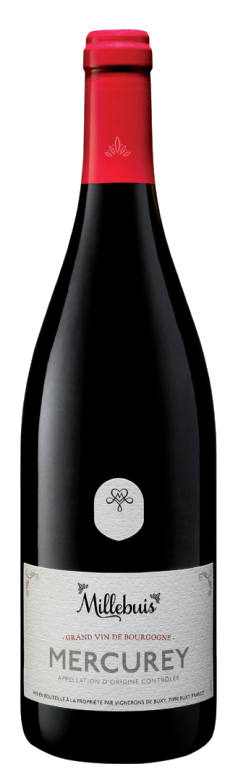 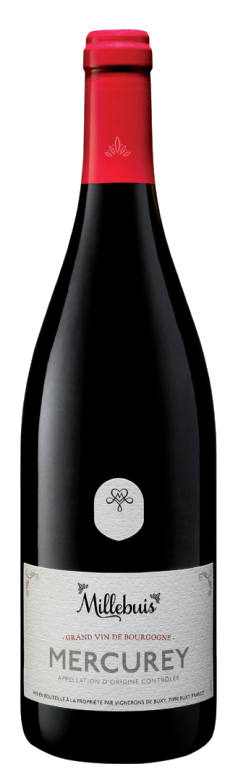 コート・シャロネーズの上質な
ブルゴーニュ ピノ・ノワール
コート・シャロネーズの上質な
ブルゴーニュ ピノ・ノワール
原産国：フランス/ブルゴーニュ
生産者：ヴィニュロン・ド・ビュクシー
品種　：ピノ・ノワール
味わい：赤・辛口・ミディアムボディ
原産国：フランス/ブルゴーニュ
生産者：ヴィニュロン・ド・ビュクシー品種　：ピノ・ノワール
味わい：赤・辛口・ミディアムボディ
希望
小売
\7,500 (税込 \8,250)
価格
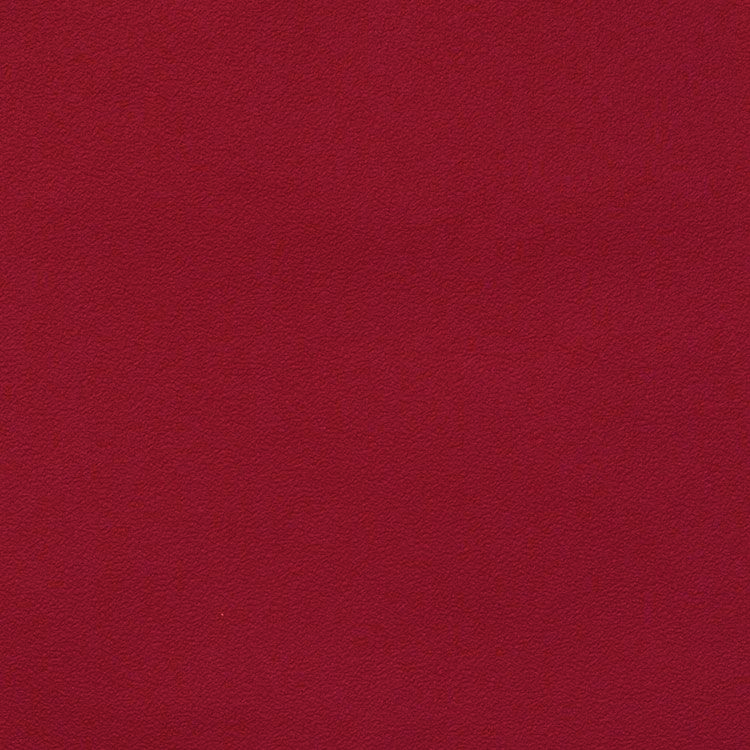 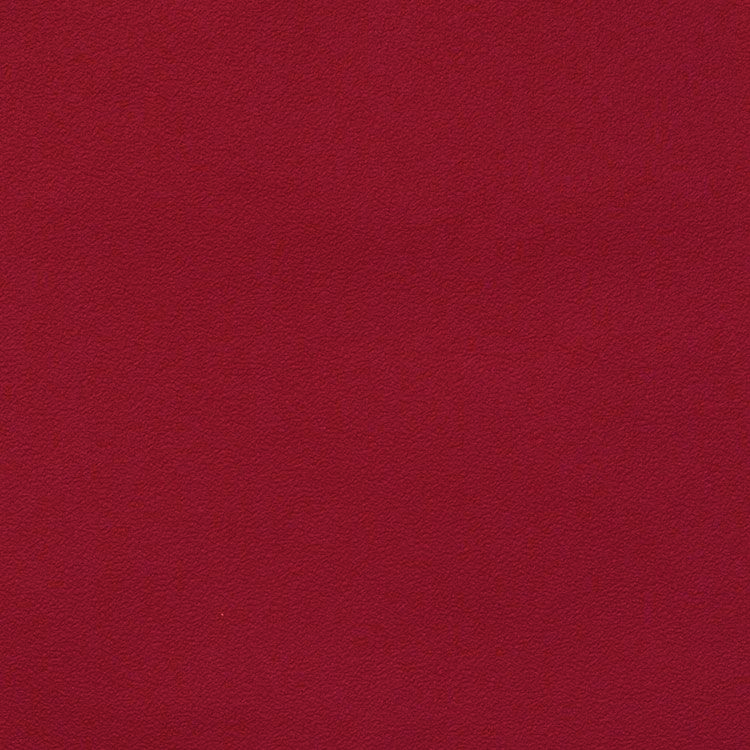 ミルビュイ・メルキュレイ
ミルビュイ・メルキュレイ
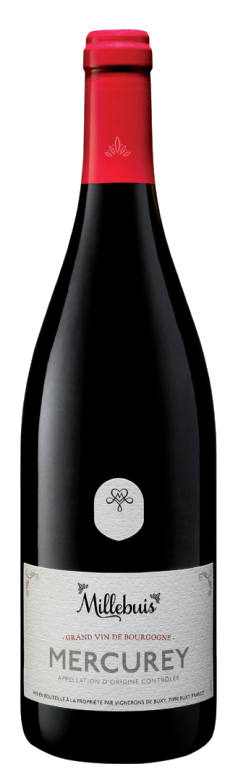 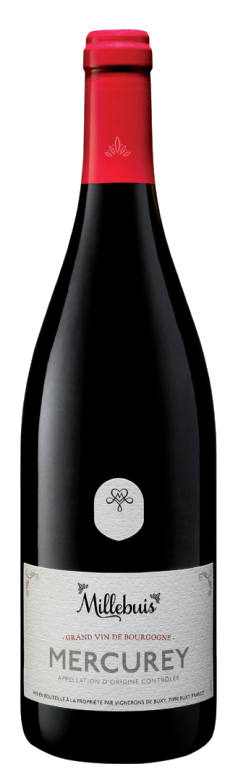 コート・シャロネーズの上質なブルゴーニュ ピノ・ノワール
コート・シャロネーズの上質なブルゴーニュ ピノ・ノワール
15日間のアルコール発酵とマロラクティック発酵を経て12ヶ月間の樽熟成。樽は新樽と古樽を使用。ラズベリーやチェリーの赤い果実の香りにスパイスのニュアンスが加わり、豊富なエキスとタンニンが感じられます。赤身肉、チリコンカン、パルメザンチーズを使ったナス料理との相性が非常に良いワインです。
15日間のアルコール発酵とマロラクティック発酵を経て12ヶ月間の樽熟成。樽は新樽と古樽を使用。ラズベリーやチェリーの赤い果実の香りにスパイスのニュアンスが加わり、豊富なエキスとタンニンが感じられます。赤身肉、チリコンカン、パルメザンチーズを使ったナス料理との相性が非常に良いワインです。
原産国：フランス/ブルゴーニュ
生産者：ヴィニュロン・ド・ビュクシー
品種　：ピノ・ノワール
味わい：赤・辛口・ミディアムボディ
原産国：フランス/ブルゴーニュ
生産者：ヴィニュロン・ド・ビュクシー
品種　：ピノ・ノワール
味わい：赤・辛口・ミディアムボディ
\7,500 (税込 \8,250)
希望
小売
価格